Атмосфера оживляет землю. Океаны, моря, реки, ручьи, леса, растения, животные, человек- все живет в атмосфере и благодаря ей.
   Земля плавает в воздушном океане; его волны омывают как вершины гор, так и их подножья; а мы живем на дне этого океана, со всех сторон им охваченные, насквозь им проникнутые…. Не кто иной, как она покрывает зеленью наши поля и луга, питает и нежный цветок, которым мы любуемся, и громадное, многовековое дерево, запасающее работу солнечного луча для того , чтобы отдать нам её впоследствии.
Камилл Фламмарион
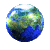 Атмосферное давление